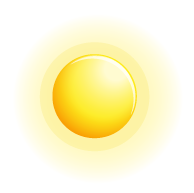 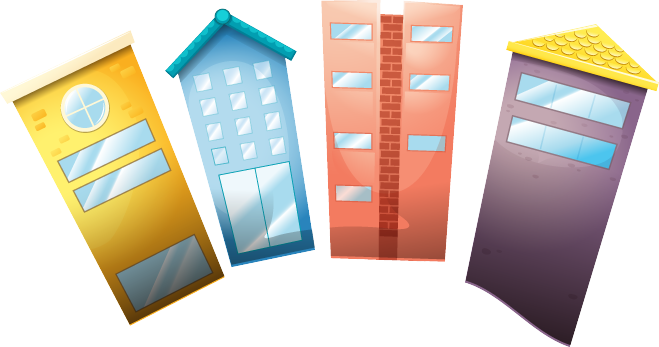 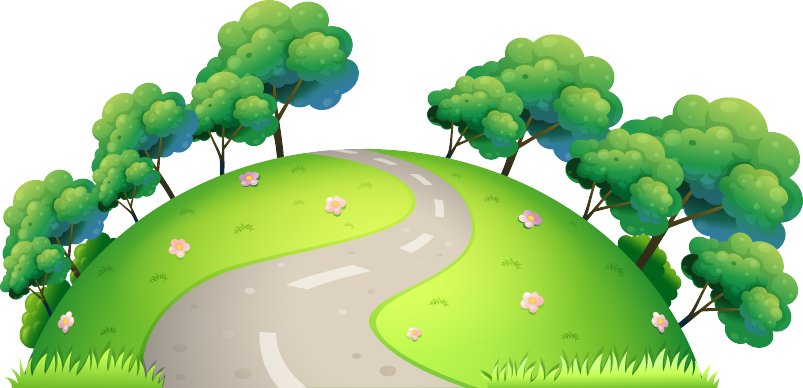 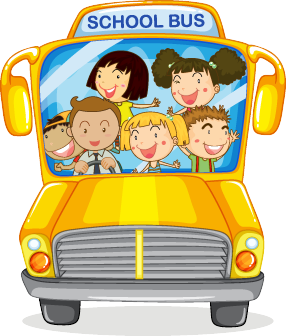 2017POWERPOINT
儿童成长教育PPT
汇报人：千库网  汇报时间：XX年XX月
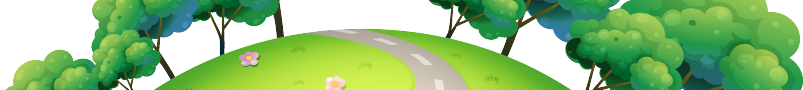 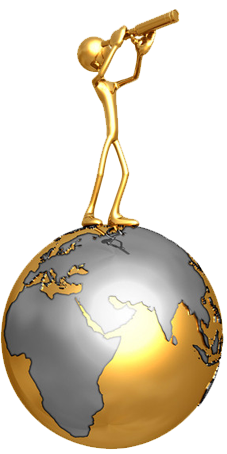 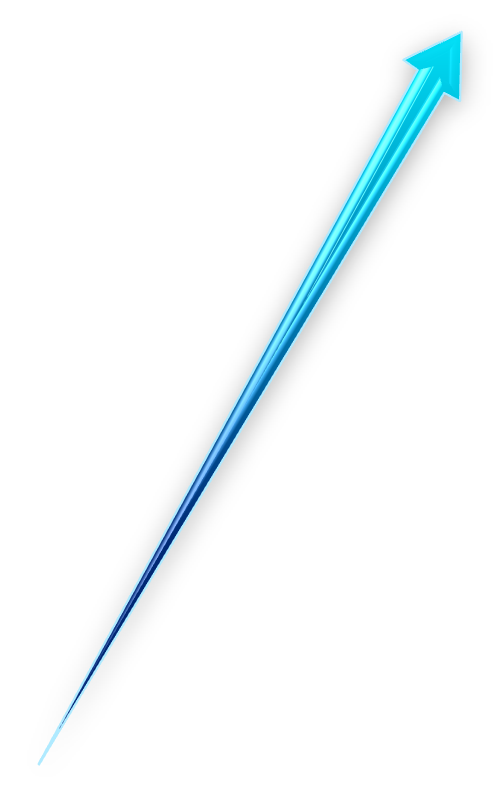 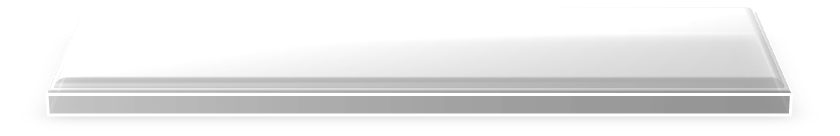 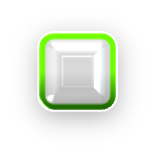 点击添加文本
1
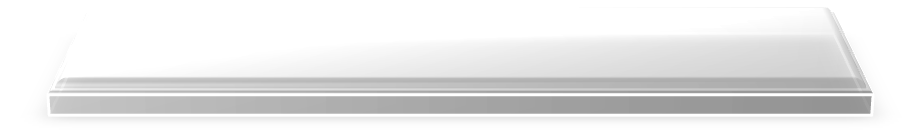 点击添加文本
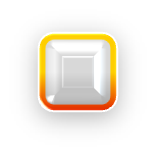 2
目录
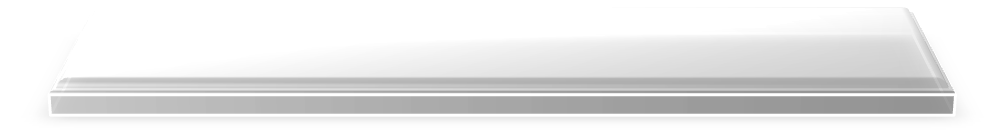 点击添加文本
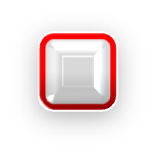 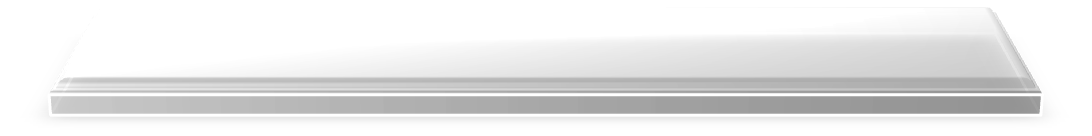 3
点击添加文本
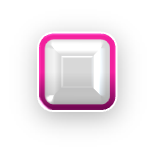 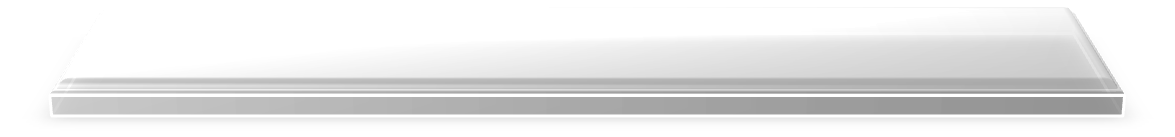 点击添加文本
4
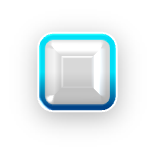 5
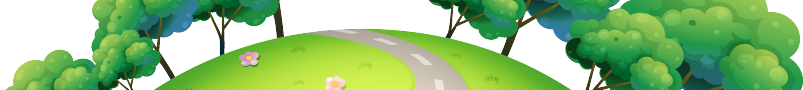 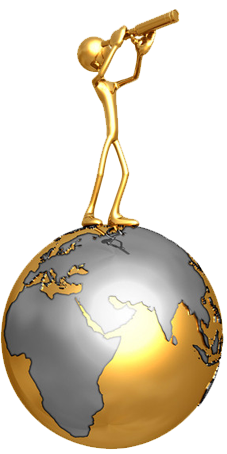 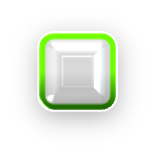 1
点击添加文本标题
过渡页
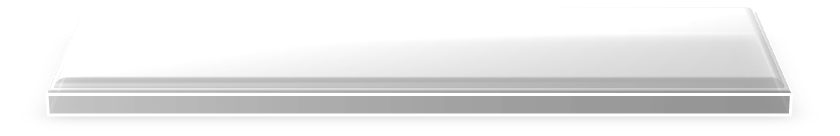 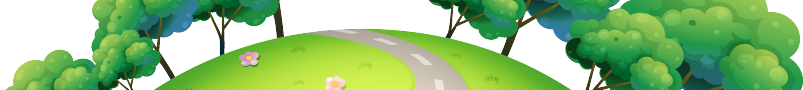 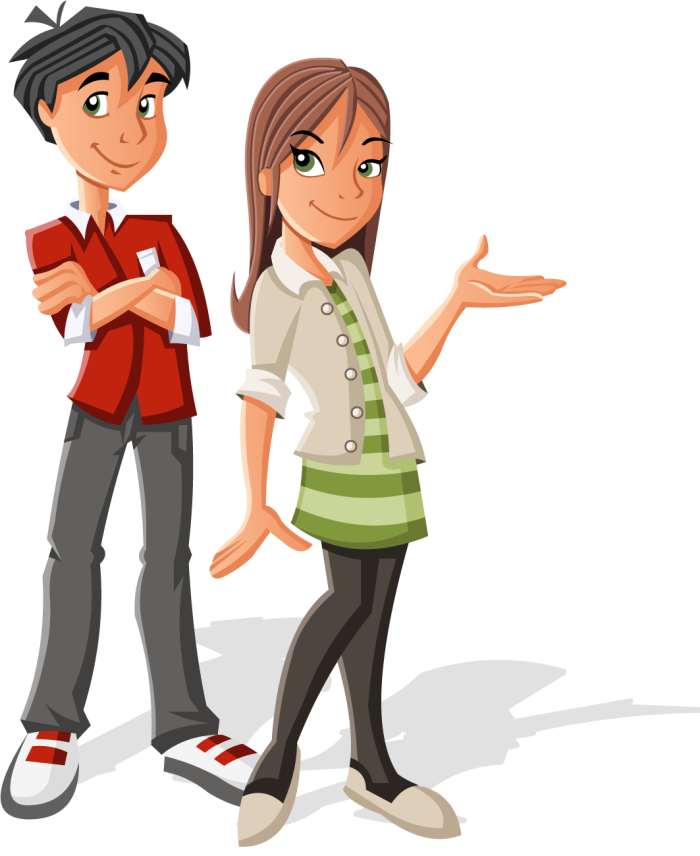 点击添加标题
点击添加文本
点击添加文本
2
点击添加文本
点击添加文本
1
3
4
点击添加标题
点击添加标题
点击添加标题
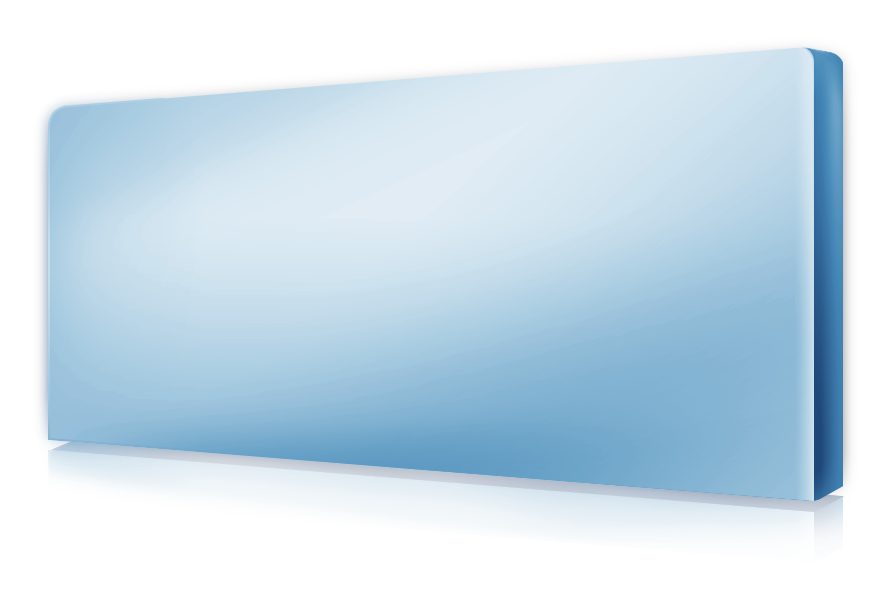 448
404
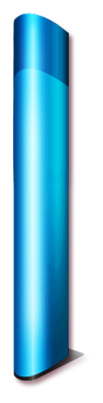 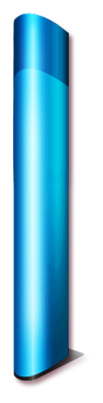 312
400
317
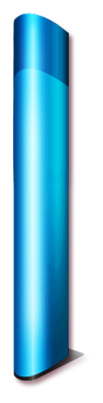 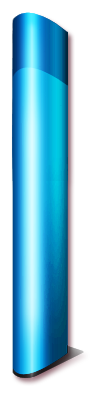 300
189
185
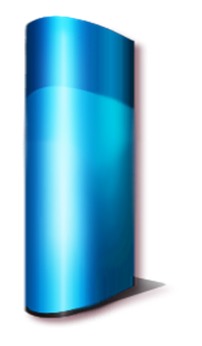 200
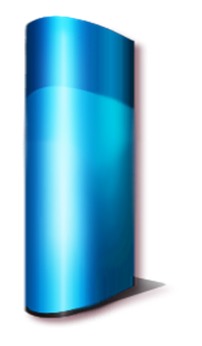 119
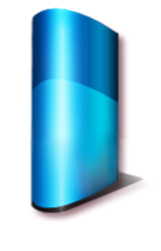 100
201X
201X
201X
201X
201X
201X
201X
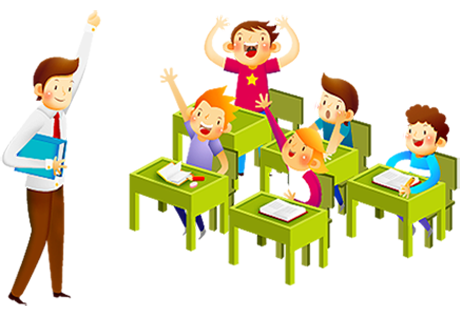 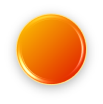 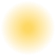 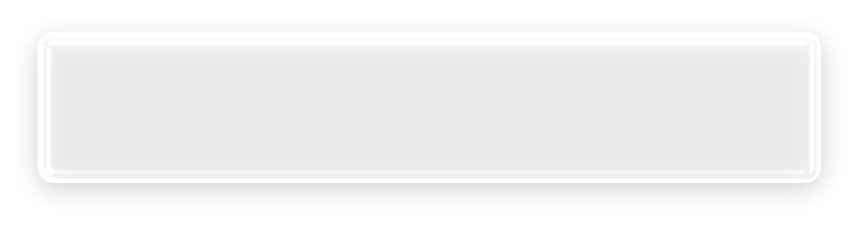 单击此处添加文字内容单击此处添加文字内容
单击此处添加文字内容单击此处添加文字内容
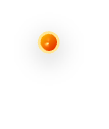 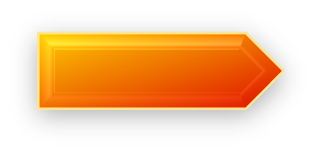 点击添加文本一
分标题
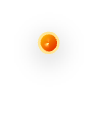 点击添加文本二
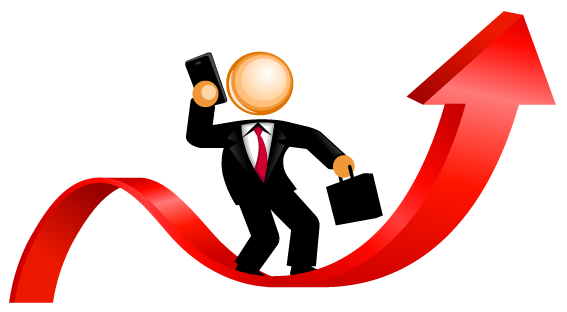 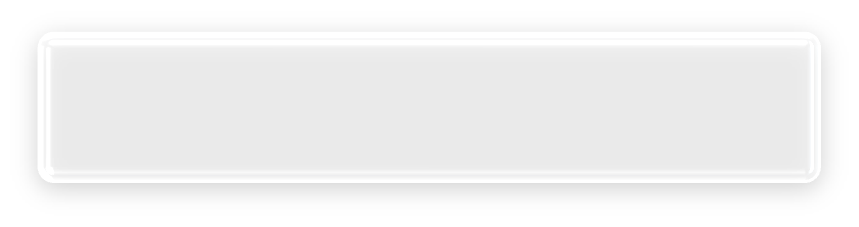 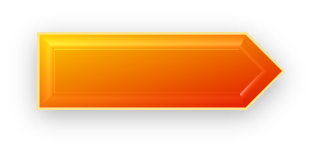 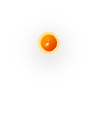 点击添加文本三
分标题
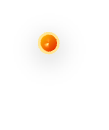 点击添加文本四
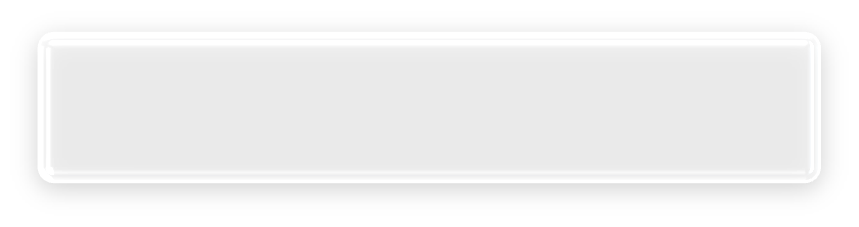 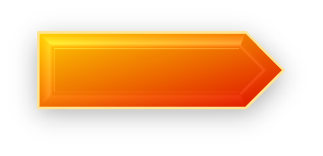 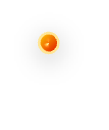 点击添加文本五
分标题
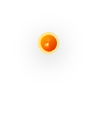 点击添加文本六
点击添加文本    
点击添加文本
点击添加文本    
点击添加文本
点击添加文本    
点击添加文本
点击添加文本    
点击添加文本
点击添加文本    
点击添加文本
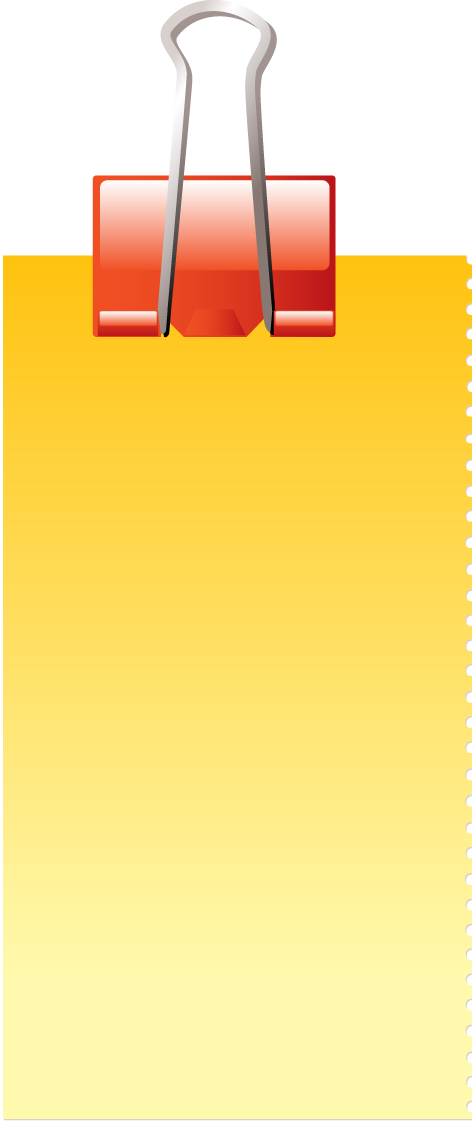 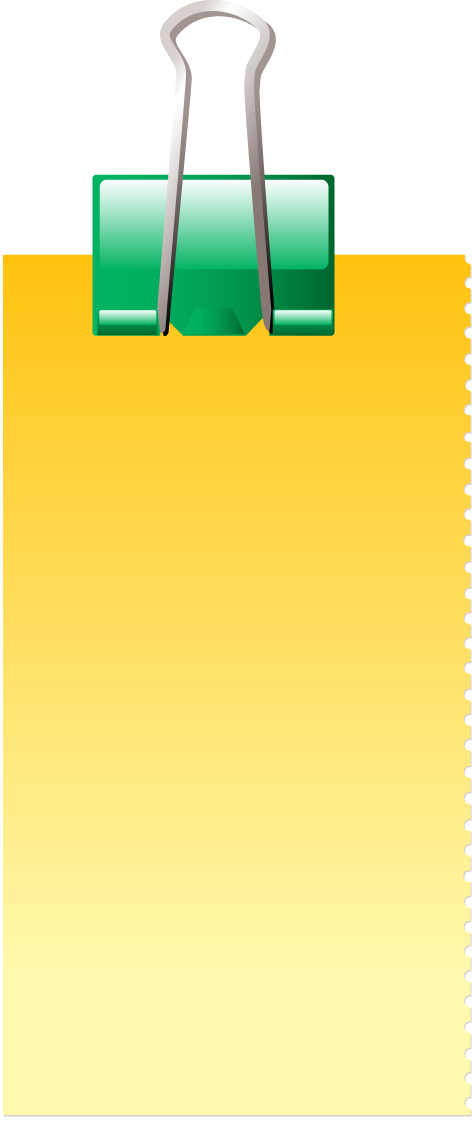 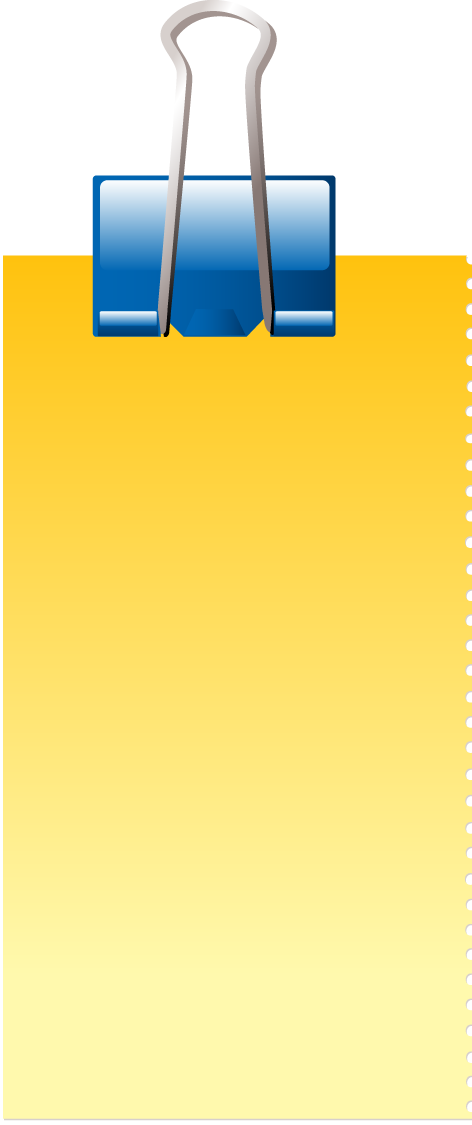 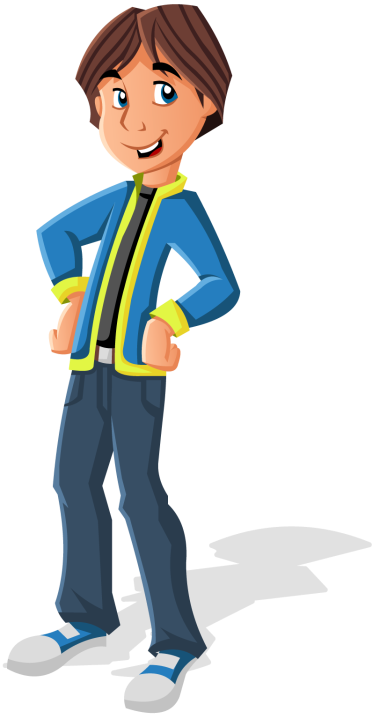 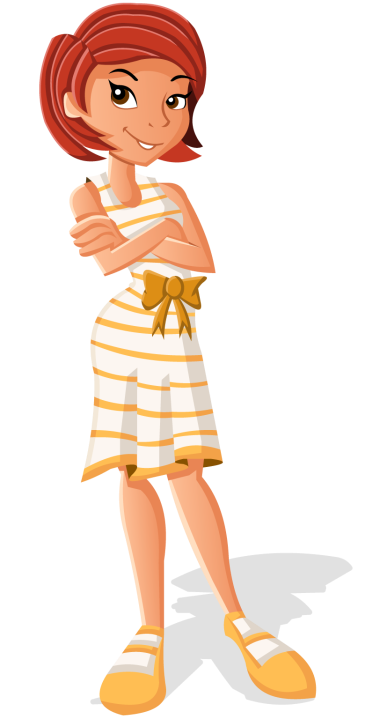 您的内容打在这里
或者通过复制您的
文本后在此框中选
择粘贴您的内容打
在这里或者通过复
制您的文本后在此
框中
您的内容打在这里
或者通过复制您的
文本后在此框中选
择粘贴您的内容打
在这里或者通过复
制您的文本后在此
框中
您的内容打在这里
或者通过复制您的
文本后在此框中选
择粘贴您的内容打
在这里或者通过复
制您的文本后在此
框中
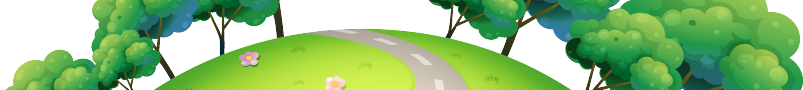 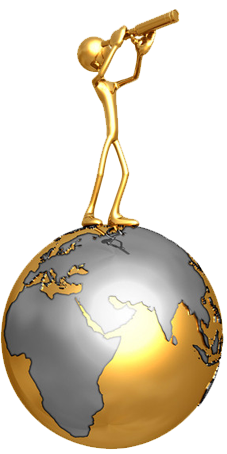 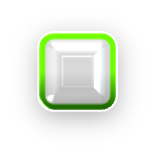 2
点击添加文本标题
过渡页
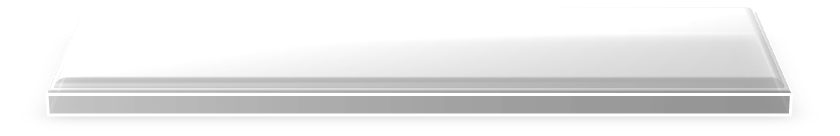 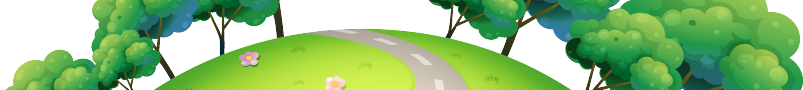 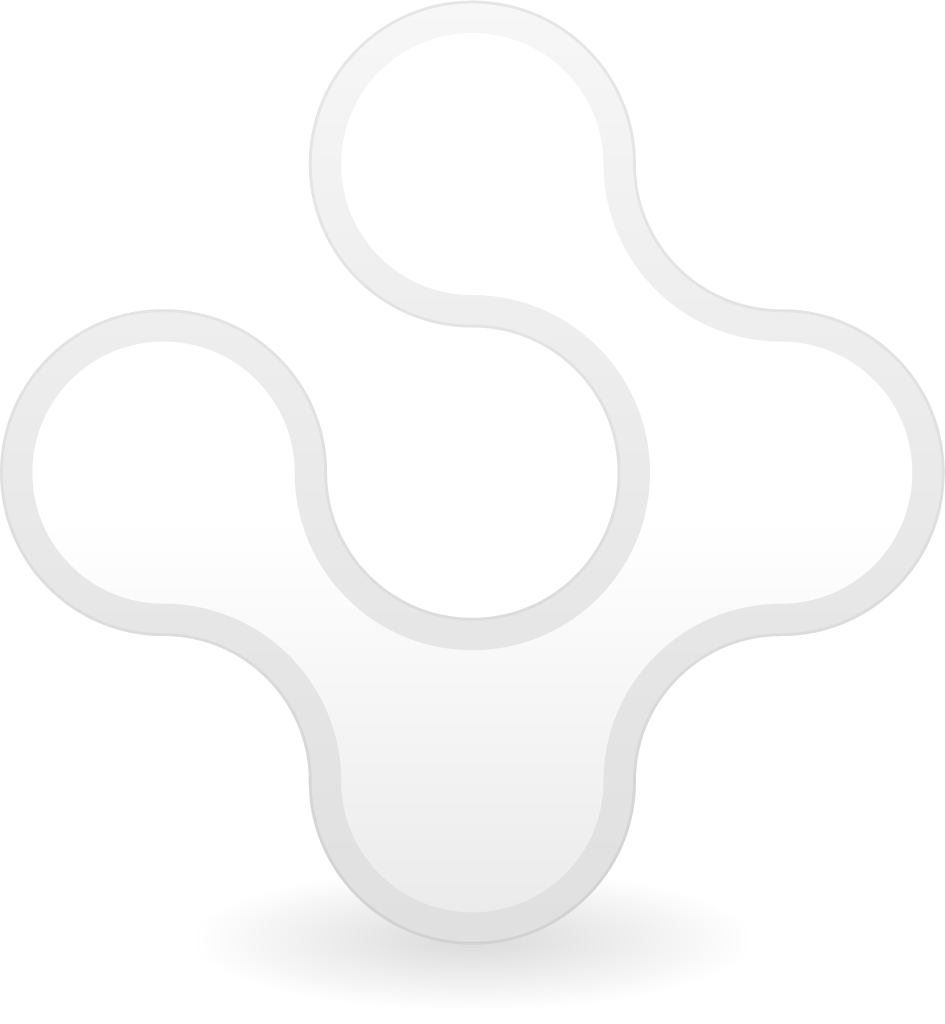 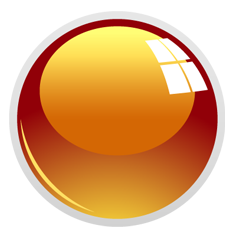 文字内容
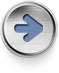 点击输入文本信息
您的内容打在这里或者通过复制您的文本后在此框中选择粘贴您的内容打在这里或者通过复制您的文本后在此框中
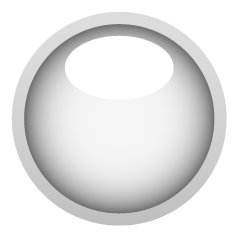 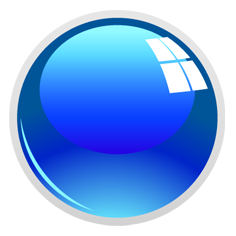 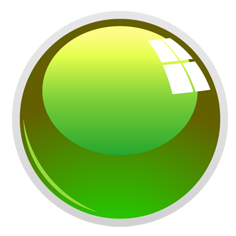 文字内容
文字内容
文字内容
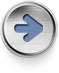 点击输入文本信息
您的内容打在这里或者通过复制您的文本后在此框中选择粘贴您的内容打在这里或者通过复制您的文本后在此框中
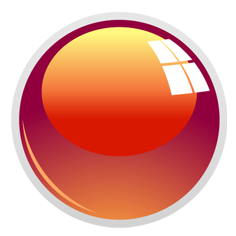 文字内容
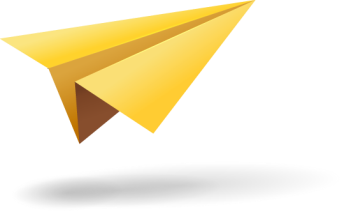 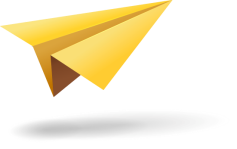 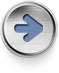 点击输入文本信息点击输入文本信息
点击添加文本
您的内容打在这里或者通过复制您的文本后在此框中选择粘贴您的内容打在这里或者通过复制您的文本后在此框中
点击添加文本
点击添加文本
点击添加文本
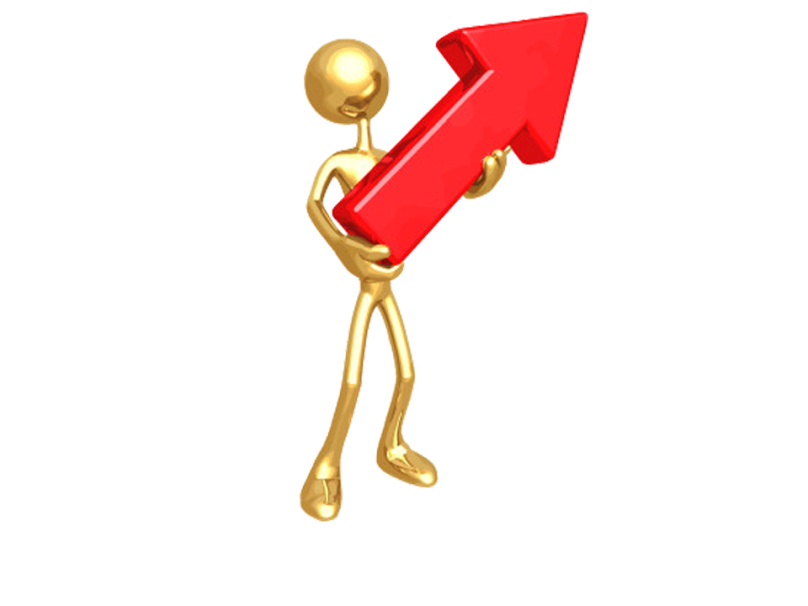 点击添加文本
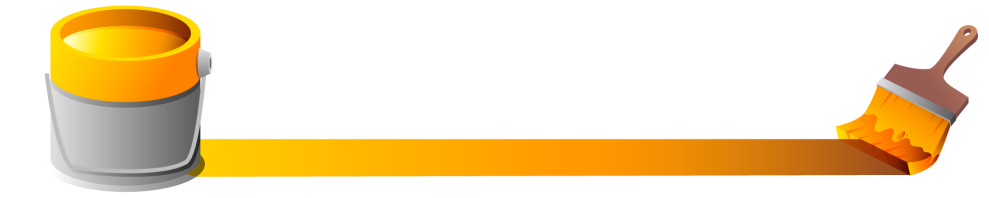 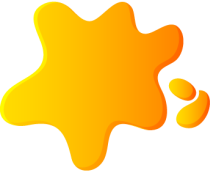 1
点击输入文本信息点击输入文本信息点击输入文本信息点击输入文本信息
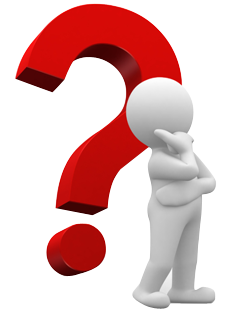 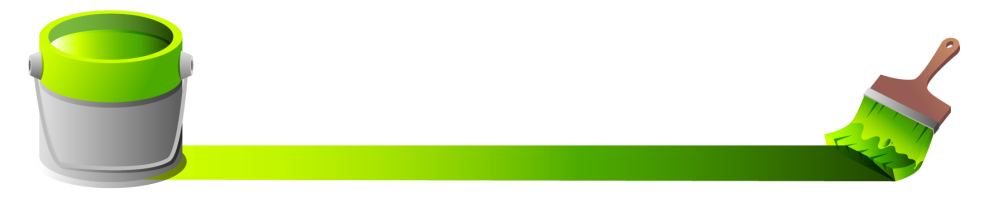 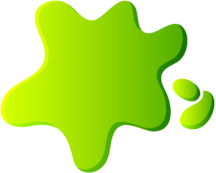 2
点击输入文本信息点击输入文本信息
点击输入文本信息点击输入文本信息
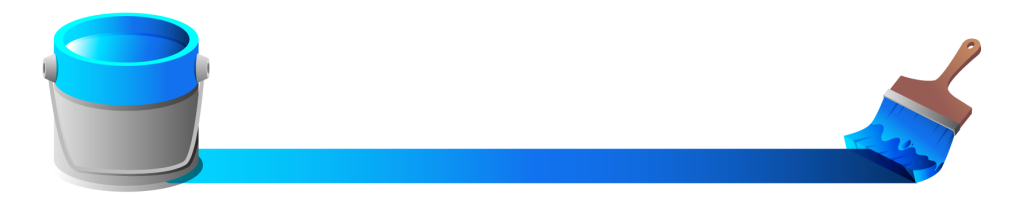 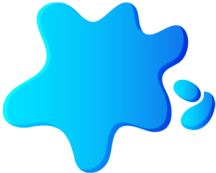 3
点击输入文本信息点击输入文本信息
点击输入文本信息点击输入文本信息
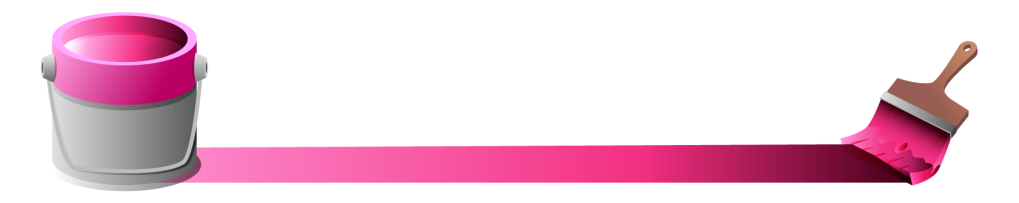 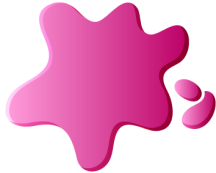 4
点击输入文本信息点击输入文本信息
点击输入文本信息点击输入文本信息
点击添加文本
点击添加文本
点击添加文本    
点击添加文本
点击添加文本
点击添加文本    
点击添加文本
点击添加文本
点击添加文本
点击添加文本    
点击添加文本
点击添加文本
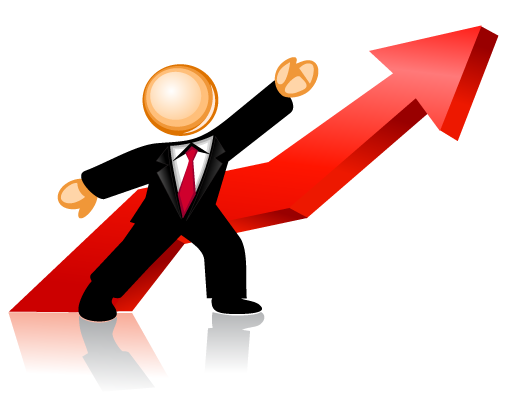 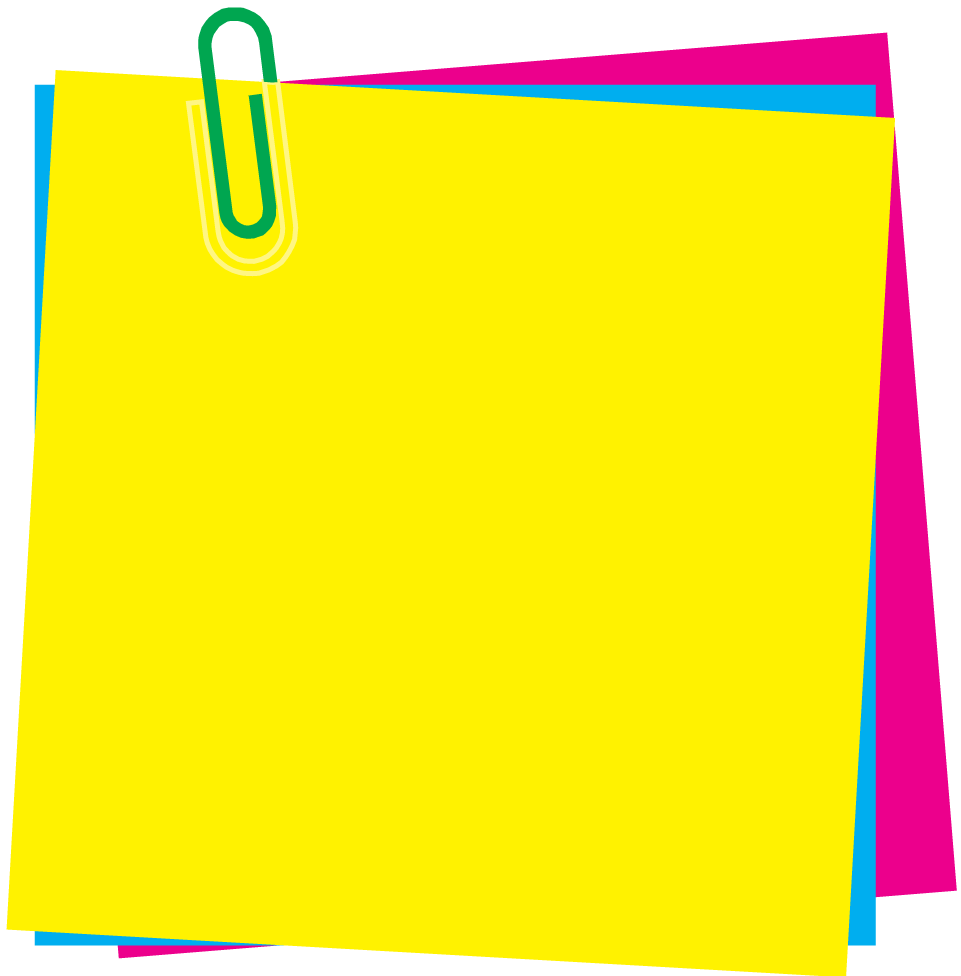 您的内容打在这里或者通过复制您的文本后在此框中选择粘贴您的内容打在这里或者通过复制您的文本后在此框中选择粘贴您的内容打在这里或者通过复制您的文本后在此框中选择粘贴
单击此处添加文字
单击此处添加文字内容  单击此处添加文字内容
单击此处添加文字内容  单击此处添加文字内容
单击此处添加文字内容  单击此处添加文字内容
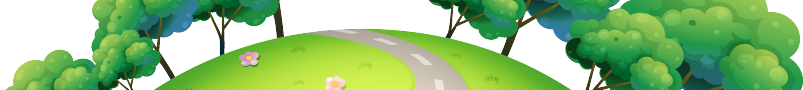 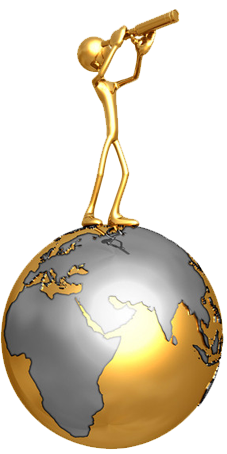 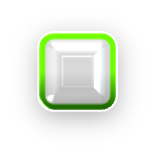 3
点击添加文本标题
过渡页
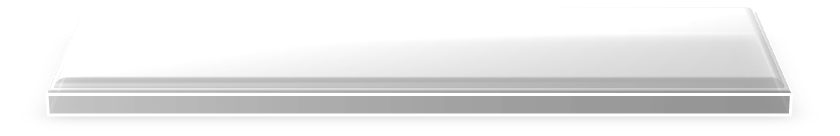 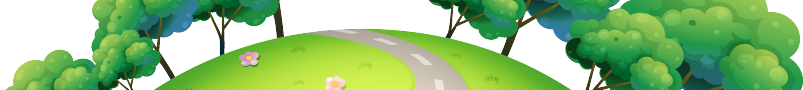 添加标题
添加标题
添加标题
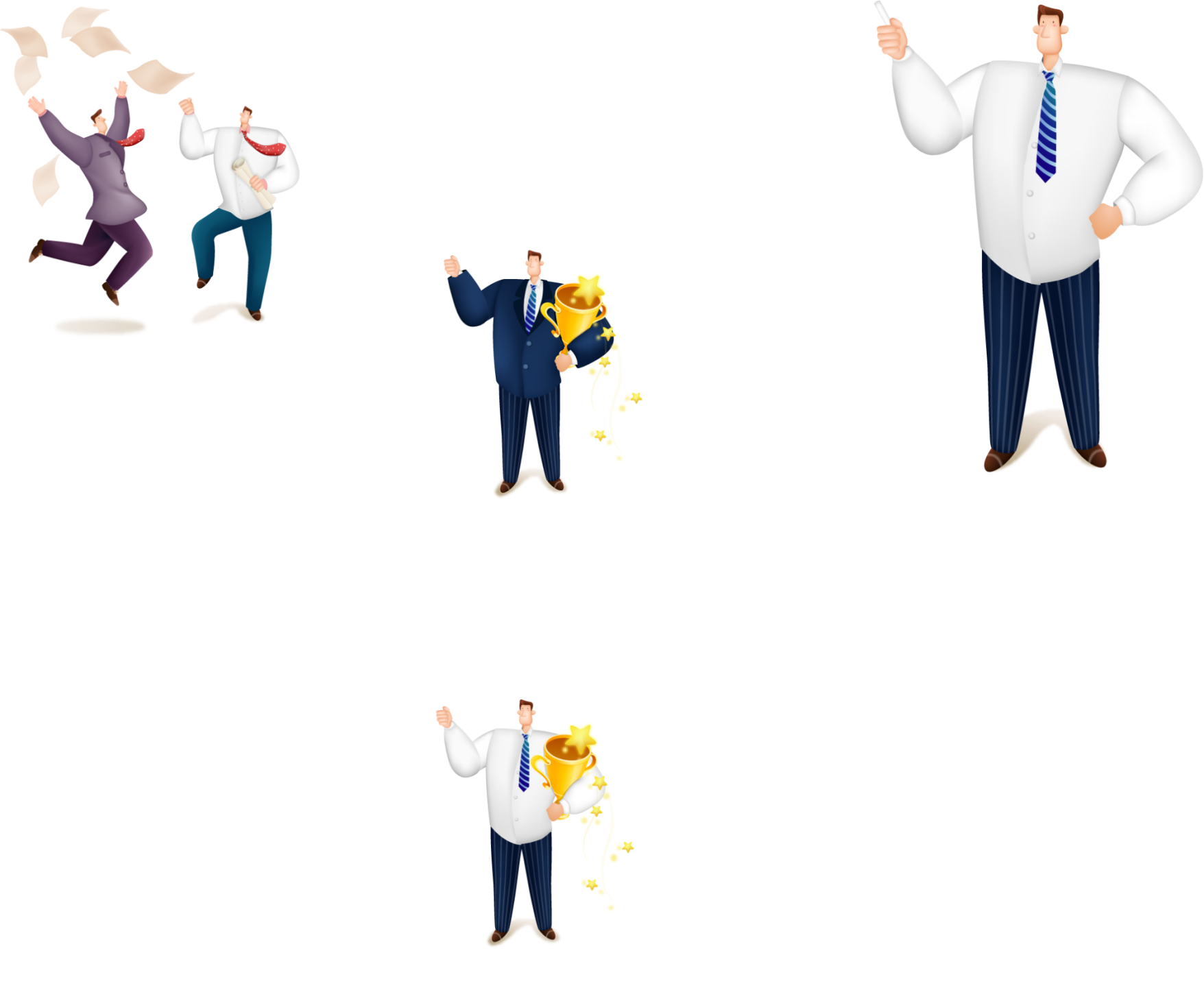 添加标题
添加标题
添加标题
点击输入相关文字内容点击输入相关文字内容点击输入相关文字内容点击输入相关文字内容点击输入相关文字内容点击输入相关文字内容点击输入相关文字内容
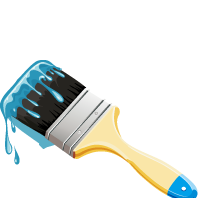 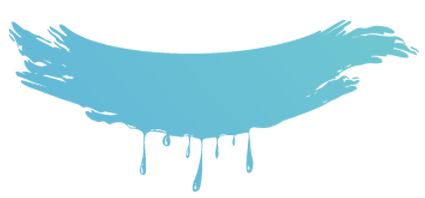 请点击输入相关文本信息请点击输入相关文本信息
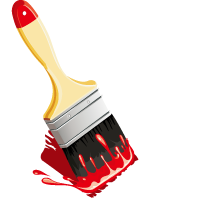 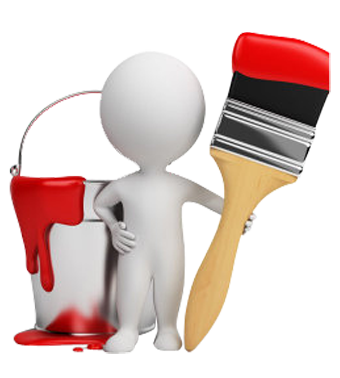 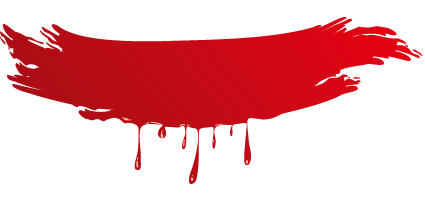 请点击输入相关文本信息请点击输入相关文本信息
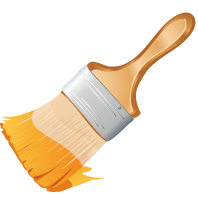 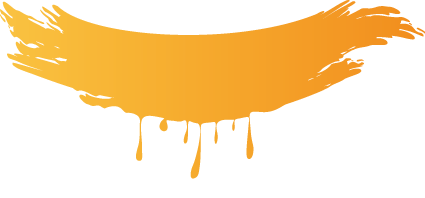 请点击输入相关文本信息请点击输入相关文本信息
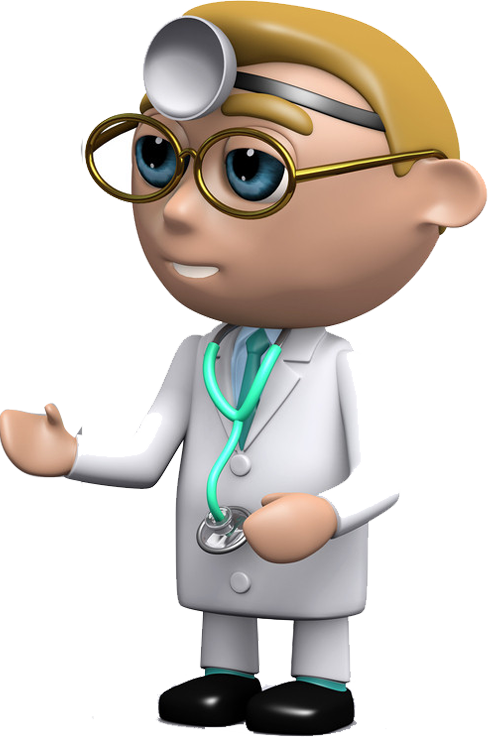 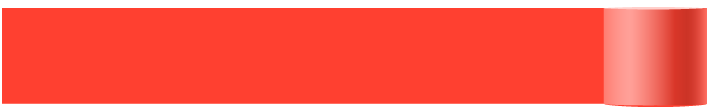 点击输入文本信息
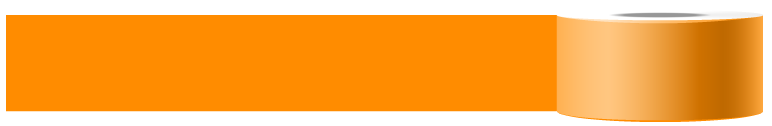 点击输入文本信息
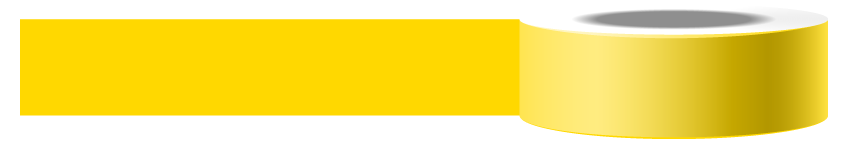 点击输入文本信息
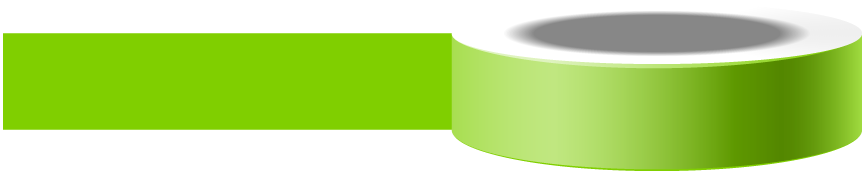 点击输入文本信息
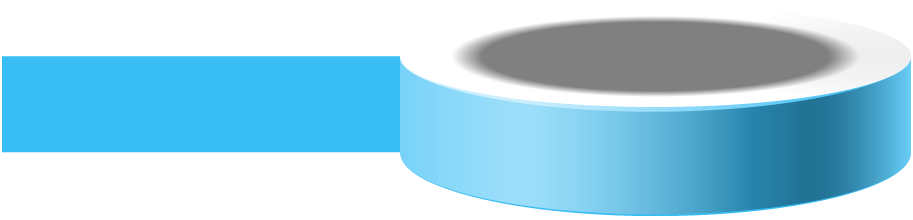 点击输入文本信息
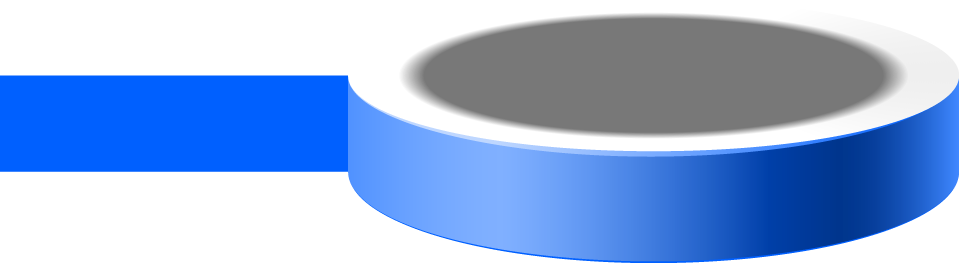 点击输入文本信息
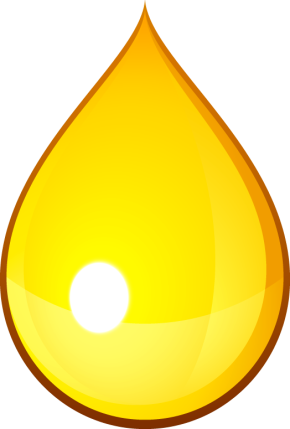 单击此处添加文字内容单击此处添加文字内容
单击此处添加文字内容单击此处添加文字内容
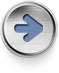 文字内容
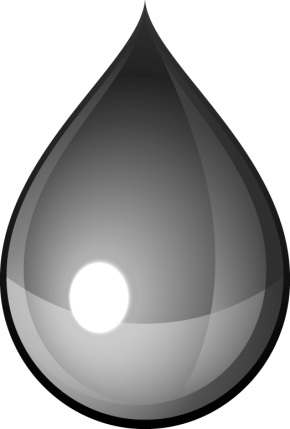 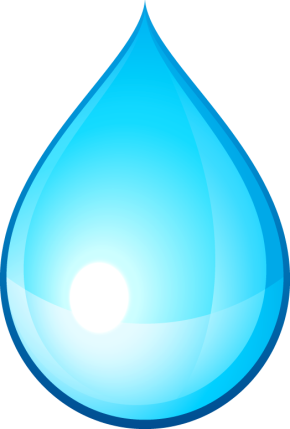 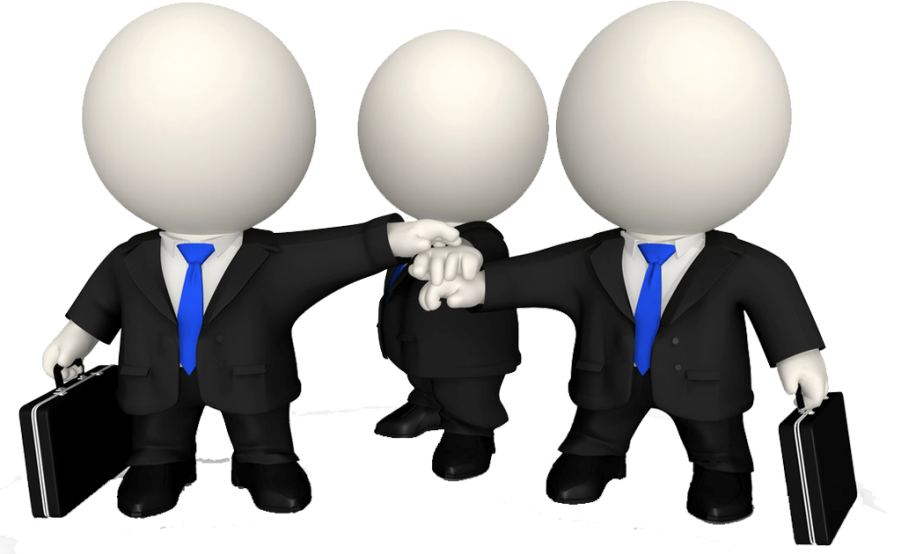 文字内容
文字内容
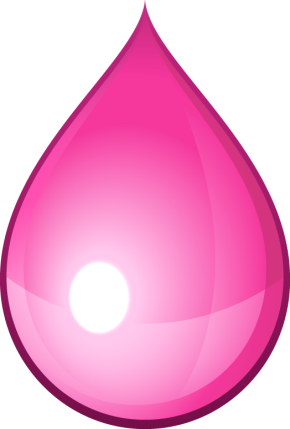 文字内容
双击此处添加标题文字
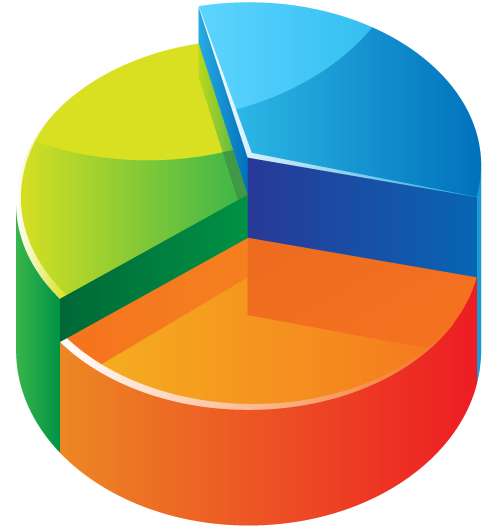 单击此处添加文字
单击此处添加文字内容  
单击此处添加文字内容
单击此处添加文字内容
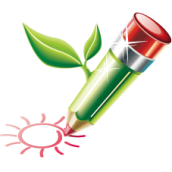 单击此处添加文字
单击此处添加文字内容  
单击此处添加文字内容
单击此处添加文字内容
单击此处添加文字
单击此处添加文字内容  
单击此处添加文字内容
单击此处添加文字内容
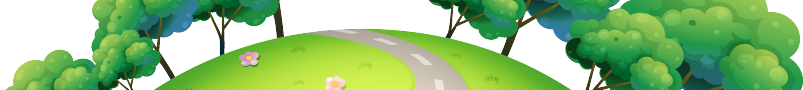 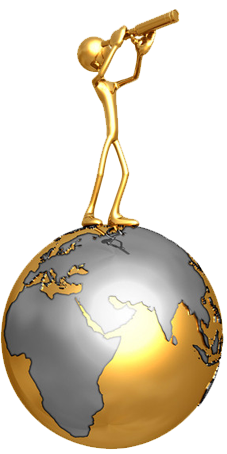 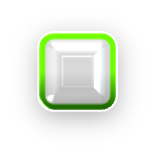 4
点击添加文本标题
过渡页
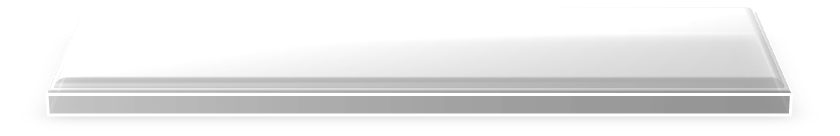 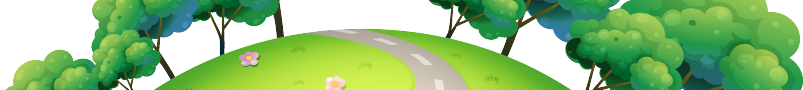 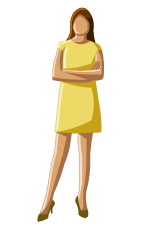 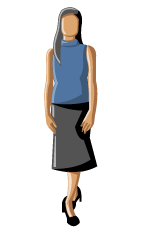 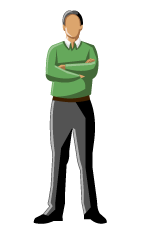 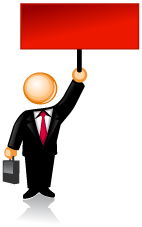 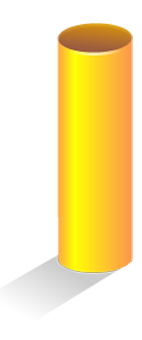 添加标题
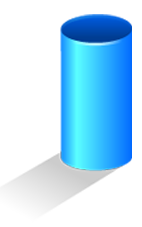 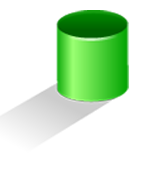 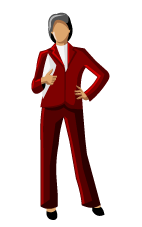 单击此处添加段落文字内容
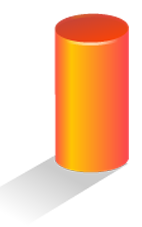 单击此处添加段落文字内容
单击此处添加段落文字内容
单击此处添加段落文字内容
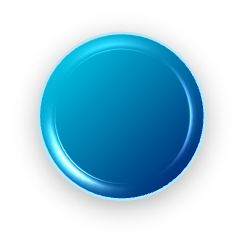 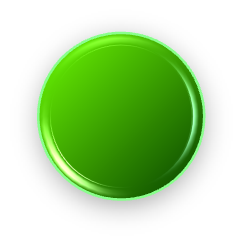 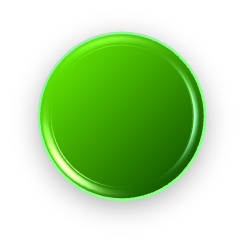 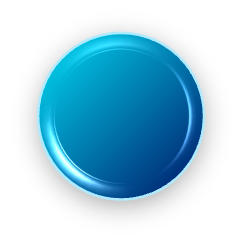 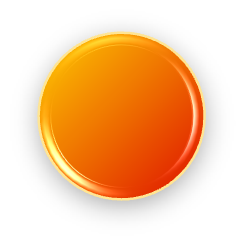 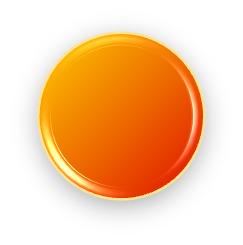 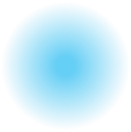 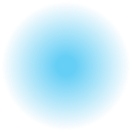 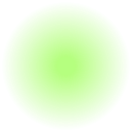 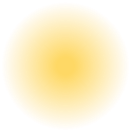 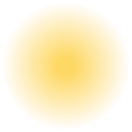 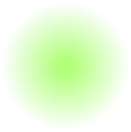 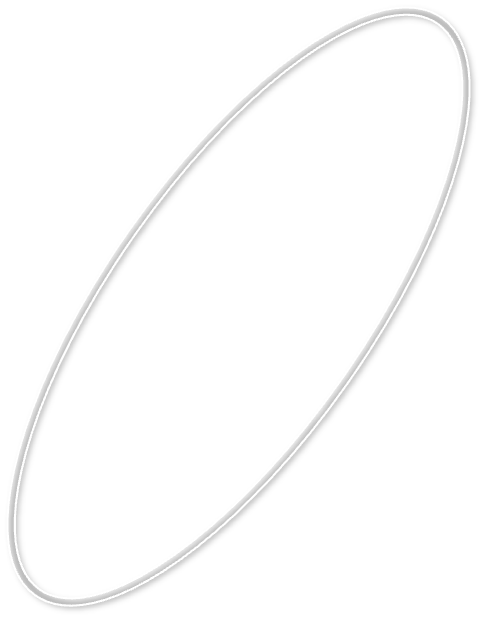 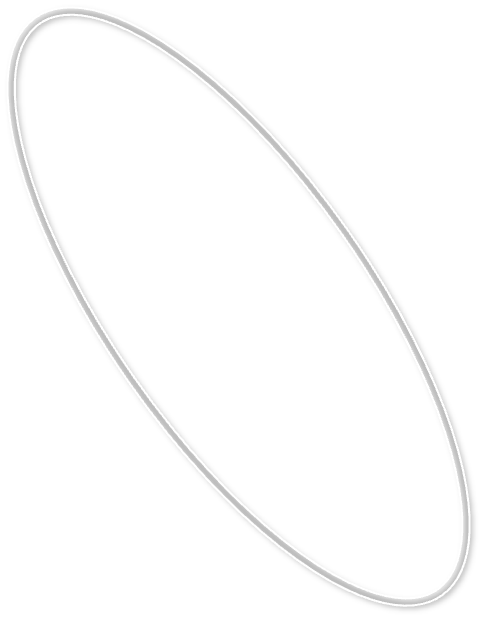 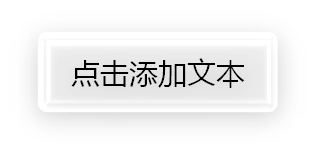 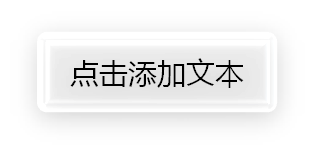 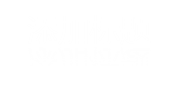 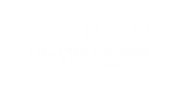 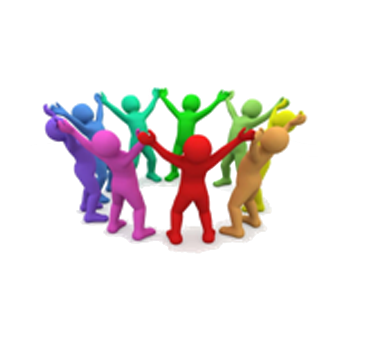 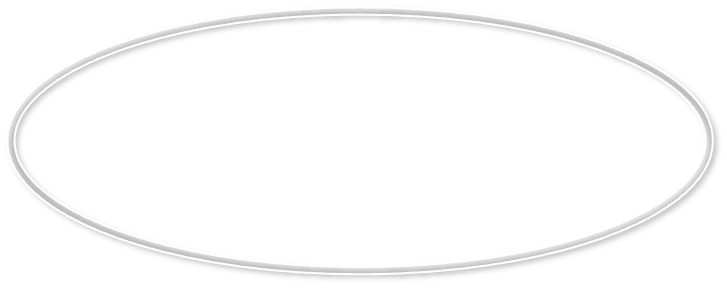 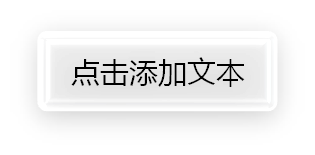 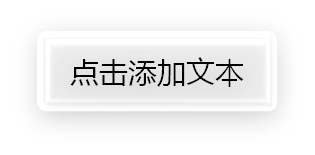 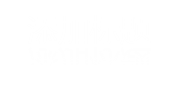 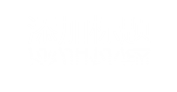 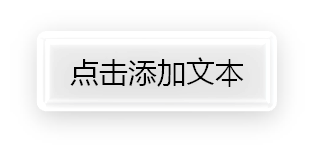 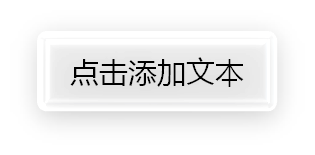 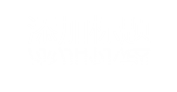 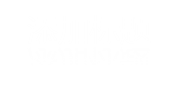 点击此处录入标题内容
点击此处录入标题内容
点击此处录入标题内容
点击录
入内容
点击录
入内容
点击此处录入标题内容
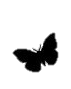 点击录
入内容
点击录
入内容
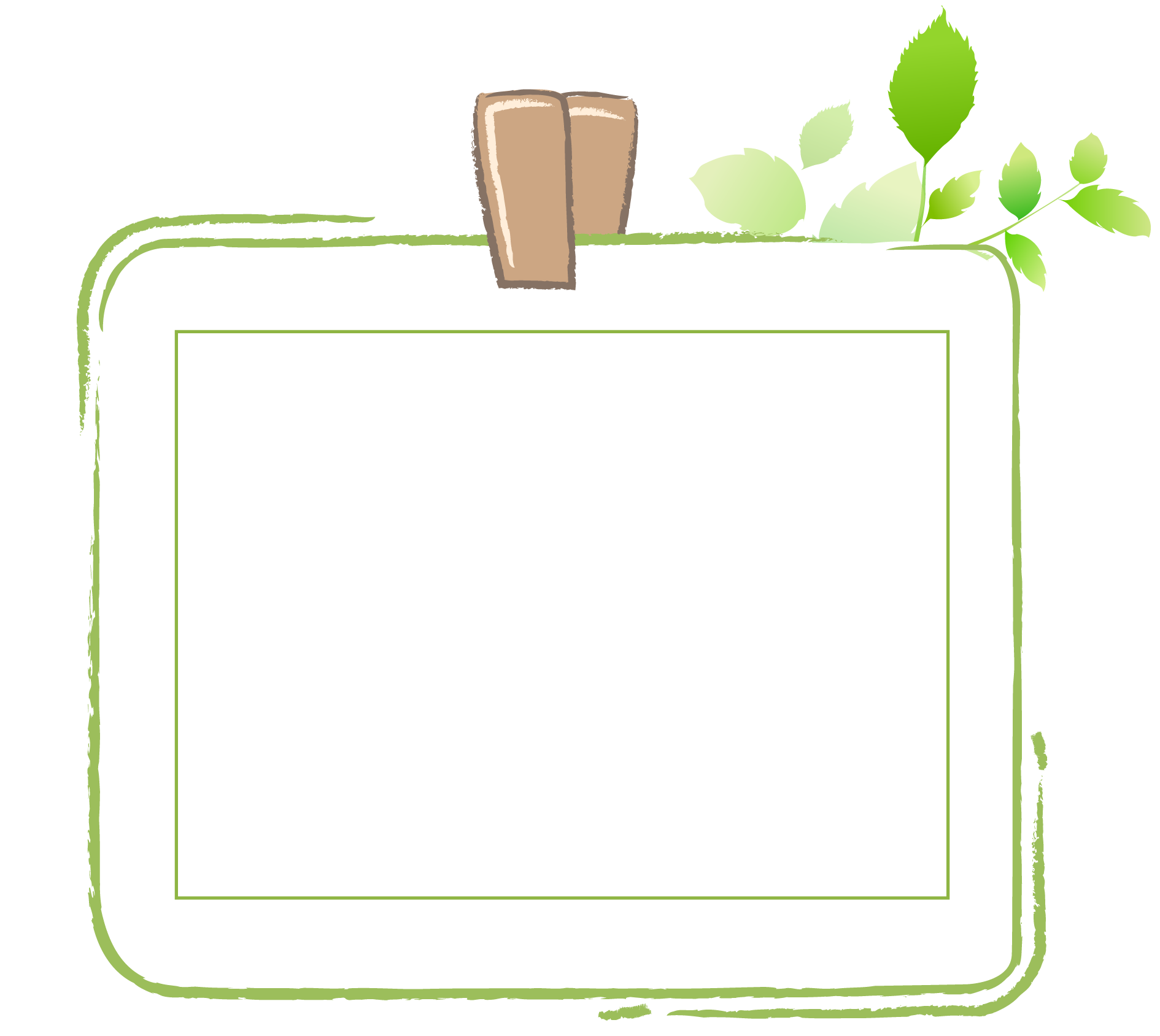 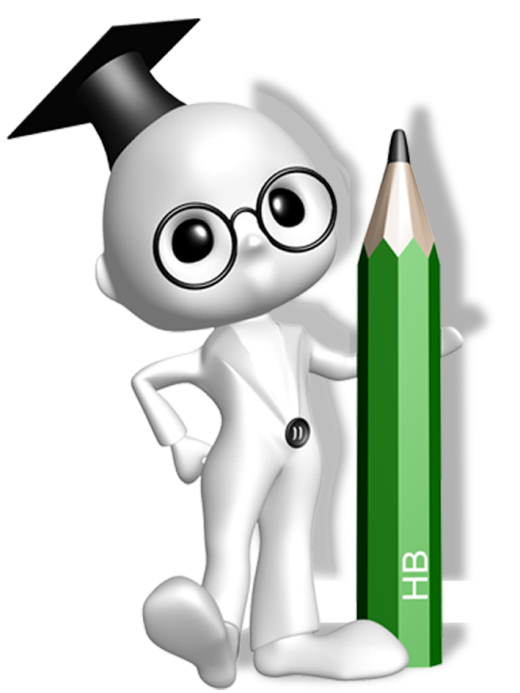 您的内容打在这里或者通过复制您的文本后在此框中选择粘贴您的内容打在这里或者通过复制您的文本后在此框中选择粘贴您的内容打在这里或者通过复制您的文本后在此框中选择粘贴
点击添加标题
点击添加文本
1
点击添加文本
添加标题
点击添加标题
点击添加标题
3
2
点击添加文本
点击添加文本
点击添加文本
点击添加文本
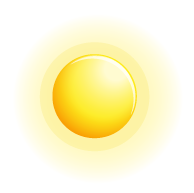 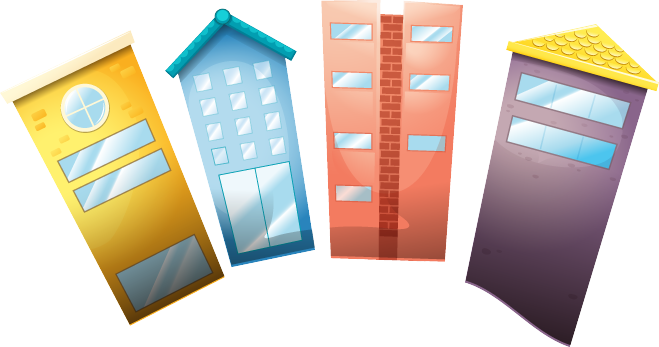 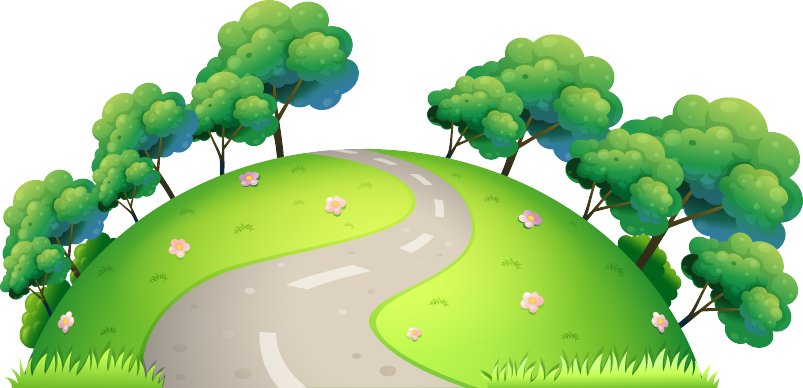 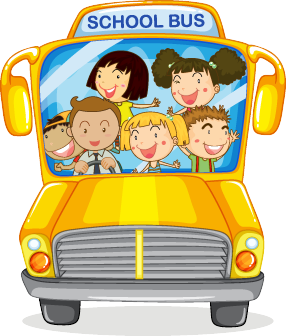 2017  POWERPOINT
感谢观看 THANKS